Copy-
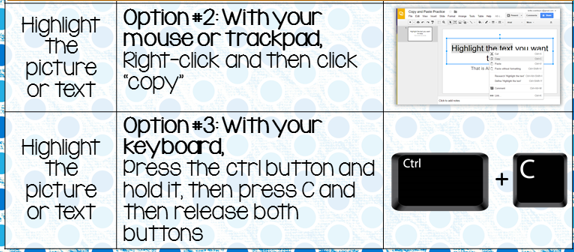 Paste-
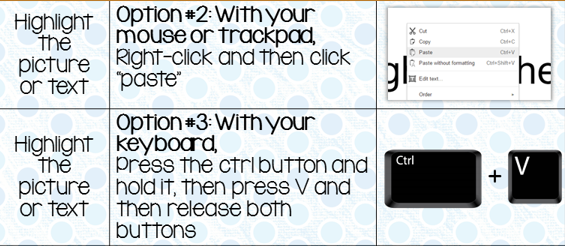 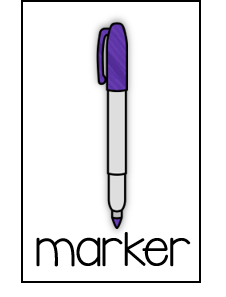 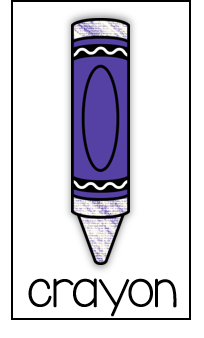 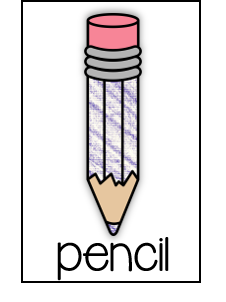 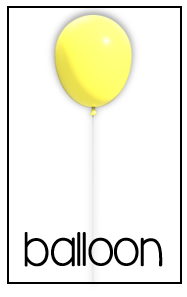 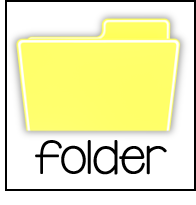 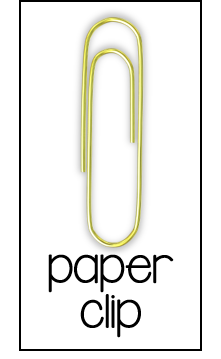 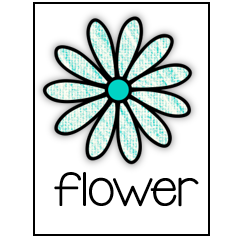 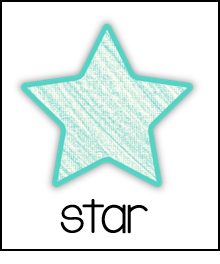 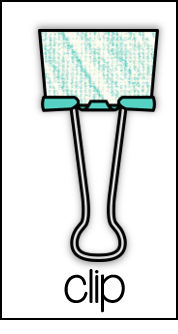 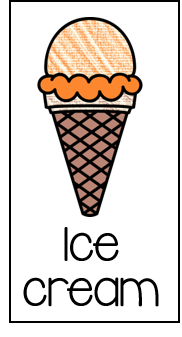 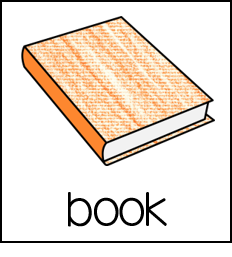 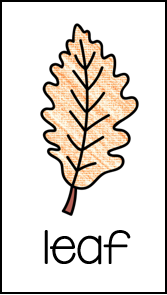 Type your answer here